AmeriGEOSS: Overview of the Initiative
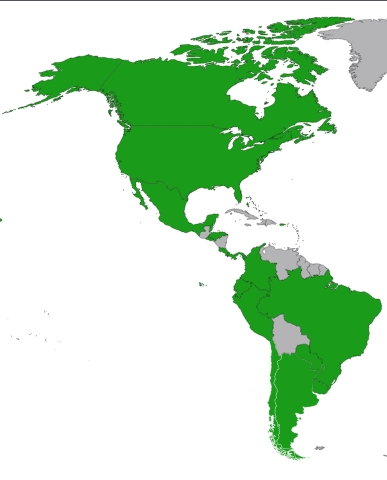 Strengthening Disaster Risk Reduction across the Americas
A Regional Summit on the Contribution of Earth Observations

Angelica Gutierrez/USA
September 4, 2017
AmeriGEOSS InitiativeBorn in October 2014, launched in November 2015
Is a cooperative effort that:

Reflects local, national, and regional interests of the GEO country- members  for  short  and  long-term  planning,  development,  and implementation aligned with GEO activities.

Is enabled by the institutional and technical capabilities of its country members and the resources of other global initiatives available for the benefit of the region.

Seeks to increase institutional and personal capacity and engage experts,  stakeholders,  and  decision  makers  in  the  process  of decision making.
AmeriGEOSS Initiative
16 Americas Caucus Member countries:
Ecuador
Honduras
Mexico
Panama
Paraguay
Peru
United States
Uruguay
Argentina
Bahamas
Belize
Brazil
Canada
Chile
Colombia
Costa Rica
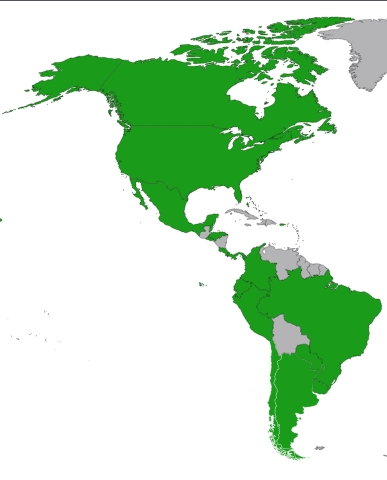 Observers: 
	  – Bolivia and Guatemala
AmeriGEOSS Initiative
Priority Areas

Food security and sustainable agriculture - Agriculture,  associated  with  climate  variability,  climate  change,  and  food security.

Disaster resilience - Disaster risk reduction, particularly for data exchange associated with early warnings, and for the generation of regional products of early warnings.

Water resource management -  Associated  with  the  management  approach  of  water  resources  and data management and services.

Biodiversity and ecosystem sustainability - In the context of capacity building for better   monitoring,   management,   and   maintenance   of   ecosystems   and biodiversity they support; and to predict future changes.

Foundational activities – Data systems infrastructure and capacity building.
Estructura de AmeriGEOSS
Para la gestión de manejo de la Iniciativa se han creado grupos temáticos organizados y grupos de trabajo de coordinación que proporcionan el marco de coordinación para asegurar el éxito de esta iniciativa durante la próxima década.
5
Disaster Resilience
Working Group Activities
Support Sendai Framework: Sendai Framework for Disaster Risk Reduction as a first priority of understanding disaster risks, including floods, landslides, earthquakes, tsunamis, and volcanoes.

Prioritize disaster risks based on regional vulnerability assessment.

Assess and engage ongoing GEO activities for application to regional risks, e.g. the Geohazard Supersites and Natural Laboratories (GSNL) and GEO Data Access for Risk Management (GEO-DARMA) initiatives.
Foundational Activities
Working Group Activities

Objective:
To  coordinate  and  leverage  existing  and  planned  national, regional, 
and international activities to address data access and sharing, interoperability,  infrastructure and capacity building needs in the Americas.

Activities:
Increased use of GEONETCast-Americas.
Development and launch of the AmeriGEOSS Community Platform.
Build capacity in coordination with GEO and CEOS Working Group for Capacity Building and Data Democracy (WGCapD), and through Community of Hydrologic and Spatial Information for Latin America and the Caribbean (CIEHLYC).
NASA contribution through ARSET and DEVELOP capacity building programs
[Speaker Notes: GEO CAPACITY BUILDING DATA COLLECTION TOOL (could be shown and applied for the amerigeoss community)
Activities
Resources

Connection with WGCapD Open Educational Resources – Discoverable Learning Materials (check with Rich how we could integrate this with AmeriGEOSS Platform)
http://learningcenter.obt.inpe.br/
https://vimeo.com/inpeselper
https://www.youtube.com/channel/UCu1VyAc8Vb7Ai0LfynOptnw
SAR Course]
Foundational Activities
Working Group Activities


Meetings with participation of AmeriGEOSS Community: 

Fifth Regional Platform for Disaster Risk Reduction in the Americas - March 7-9, Montreal, Canada 
AmeriGEOSS Exhibition Booth with display materials from multiple countries across the Americas. 

Global Meeting for Disaster Risk Reduction in Mexico in May 22-26th. 

Brazilian Symposium on Remote Sensing – SBSR in Santos, Brazil on May 28-31. 
Special session: Treinamento Acesso e Uso de Imagens dos Satélites JPSS e GOES-R em Aplicações Ambientais.
[Speaker Notes: Fifth Regional Platform for Disaster Risk Reduction in the Americas - March 7-9, Montreal, Canada Exhibition Booth: AmeriGEOSS had a booth at the meeting with assistance from the GEO Secretariat. We had display materials from multiple countries across the Americas. It gave good exposure for GEO and AmeriGEOSS and for our disaster and regional activities.
Global Meeting for Disaster Risk Reduction in Mexico in May 22-26th. Brazilian Symposium on Remote Sensing – SBSR in Santos, Brazil on May 28-31. Special session 
Treinamento Acesso e Uso de Imagens dos Satélites JPSS e GOES-R em Aplicações Ambientais (GEOGLAM course was canceled due lack of quorum... I think we needed to investigate the causes for that).Connection with 
GEO CAPACITY BUILDING DATA COLLECTION TOOL (could be shown and applied for the amerigeoss community)
Activities
Resources
Connection with WGCapD Open Educational Resources – Discoverable Learning Materials (check with Rich how we could integrate this with AmeriGEOSS Platform)
http://learningcenter.obt.inpe.br/
https://vimeo.com/inpeselper
https://www.youtube.com/channel/UCu1VyAc8Vb7Ai0LfynOptnw
SAR Course]
Americas Caucus Member CountriesPriorities and Highlights
9
Member CountriesDisasters Priorities and Highlights
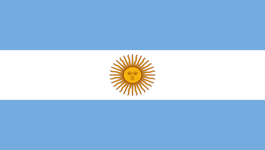 Argentina
Active participant in the International Charter Space and Major Disasters. Support to capacity building activities in the region of Latin America and engagement of regional users under the Universal Access initiative to the Charter. 
Development of satellite based information for applications in emergency management. L-band SAR Mission SAOCOM will be launched in 2017.
Main areas of work: Floods, Fires, Oil Spills, Landslides, Volcanic Eruptions and Health.
Bahamas, Belize
No updates
Bolivia*
Priority to identify technological tools that can be implemented and integrated into Early Warning Systems. 
Priority to strengthen the capacity of hydrometeorological warning, prevention and mitigation of floods and droughts in vulnerable watersheds. 
* GEO Observer
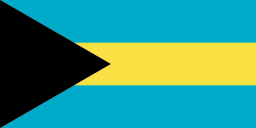 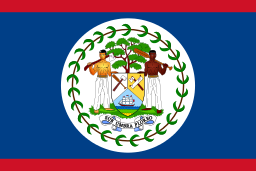 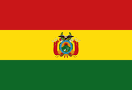 Member CountriesDisasters Priorities and Highlights
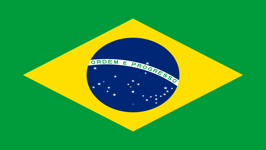 Brazil
Brazil, through CONAB (National Food Supply Company), is fully engaged with GEOGLAM and takes part in the monthly meetings of the GEOGLAM crop monitor for AMIS, providing the Brazilian information to the board. 
Capacity Building : CONAB provided two instructors for AmeriGEOSS Week  (June 2016 ) for training on examples and applications of products generated by GLAM platform in Brazil.
Brazil intends to approach Chinese counterparts to seek ways on how we could jointly offer CBERS data to the effort.
Canada
RADARSAT-2 Mission data access through the Committee on Earth Observation Satellites.
RADARSAT Constellation Mission (RCM) – Launch in 2018.
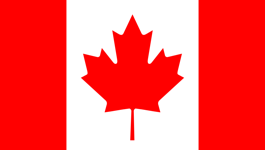 Member CountriesDisasters Priorities and Highlights
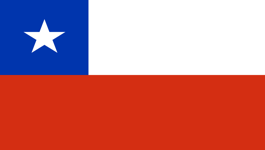 Chile
Working a lot on applications for disaster management. Have great experience with the disasters charter that is now supporting the universal access system.
Mission with two SAR satellites developing a system for emergency management.
Capacity building activities focused on earthquakes, tsunami, volcanic activities, wildfires; and in the case of floods, integration and management of data, past and present scenarios and response protocols, and their variations from dry and wet areas, given the diverse Chilean geography.
Colombia
UNGRD
Taller de entrenamiento del proyecto Charter; 12 y 13 de julio de 2016 en la UNGRD; 184 profesionales capacitados en Colombia por expertos de la NASA y USGS.
Activación del Charter ante evento de Inundación en Mocoa, Putumayo el sábado 1º de abril de 2017.
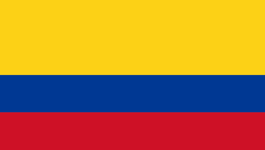 Member CountriesDisasters Priorities and Highlights
Costa Rica
Update?
Member CountriesDisasters Priorities and Highlights
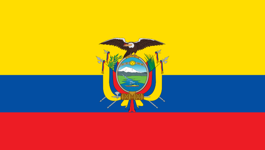 Ecuador
We conduct activities towards the delivery of data and hydrometeorological information (meteorological and hydrological forecasting, early warning systems, hydro-meteorological, hydrological forecasts of the most important rivers in Ecuador, among others) for disaster management. This information is referred to the National Secretariat for Risk Management and to the decentralized autonomous governments.
 The support of other applications for disaster management is necessary, and will be useful to the already developed experience and to be part of the International Disaster Charter and the universal access system. It is a priority to participate in the information provided by the two SAR satellites to develop an emergency management system.
It is important to note the need to continue supporting the implementation of the DEWETRA program, already initiated by INAMHI in Ecuador.
 Ecuador is interested in participating in exchange programs with experts in the handling of spatial images applied to risk management, as well as training workshops.
Member CountriesDisasters Priorities and Highlights
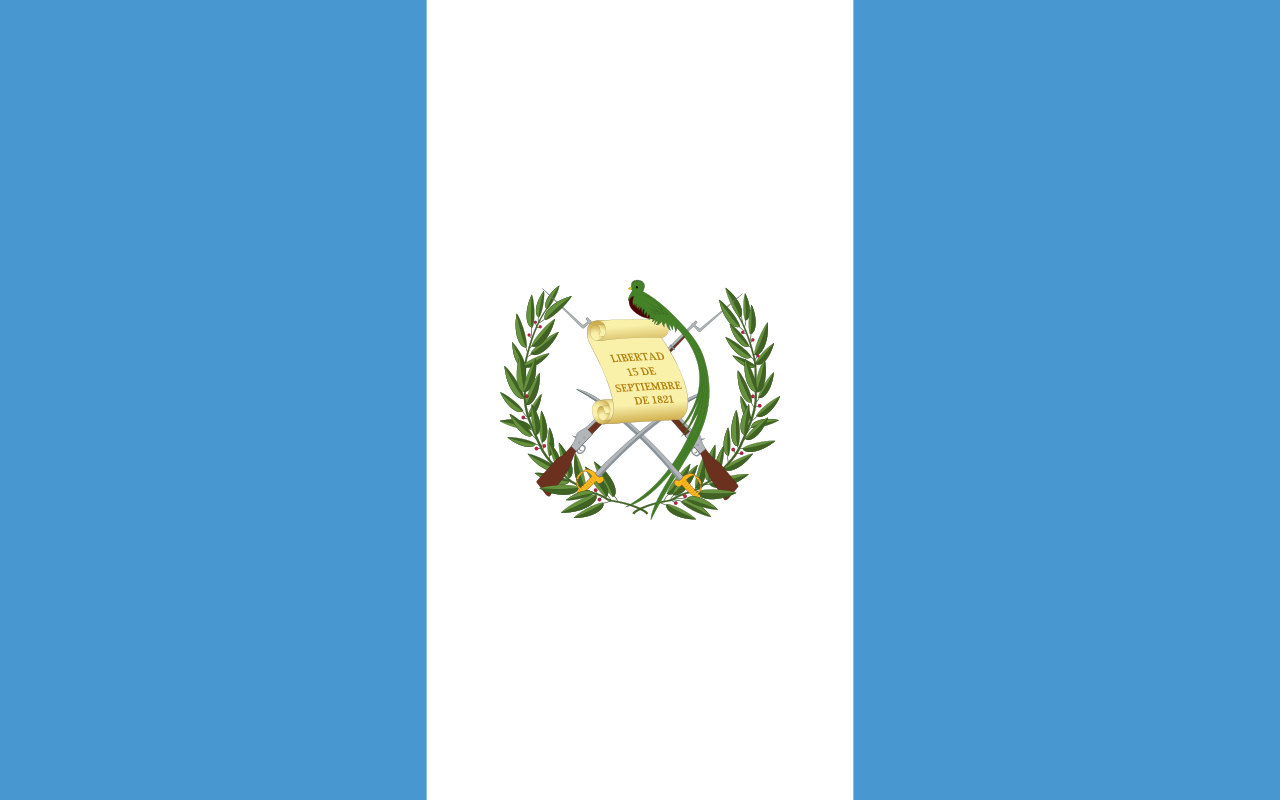 Guatemala*
No update.
Honduras
No update.
Mexico
Interinstitutional collaborative platform for disaster risk management, including prevention, real-time response and recovery (>15 participating government entities).
Development of a Caribbean-Central American platform (open geoportal) for disaster risk management, to include geodetic, physical/environmental, socio-demographic & economic layers (within joint International Development Cooperation Projects (AMEXCID, INEGI, CENAPRED, CEPREDENAC, CDEMA).
Panama
No update.
* GEO Observer
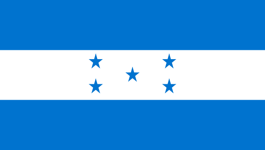 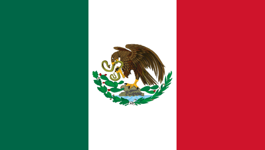 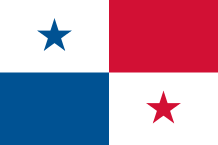 Member CountriesDisasters Priorities and Highlights
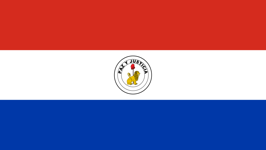 Paraguay (Guyra Paraguay – GP)
GP will continue its monitoring of water-floods and fire-heat focus in the Chaco region.
GP will continue its land use change monitoring for the Chaco.
Information System for adaptation to climatic events in agriculture, hydrology and health.
Peru (Space Agency of Peru, CONIDA)
Priority of identification of Populated Rodents exposed to natural hazards
Priority of flooding
Priority of drought (Sequias)
Priority of mass movements
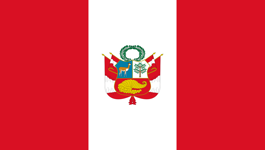 Member CountriesDisasters Priorities and Highlights
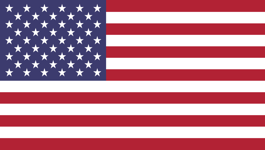 United States
Working to improve disaster response coordination and foster common improvements in risk resilience best practices across GEO member countries in the Americas.  
Collaborating with civilian space agencies to lower barriers for access to data including the Disasters Charter that is now supporting the universal access system.
Strengthening ties to GEO-DARMA activities in the region.
Coordinating strategy inputs for formulation and implementation of Sendai Framework guidelines and Sustainable Development Goals for disasters.
Uruguay 
No update.
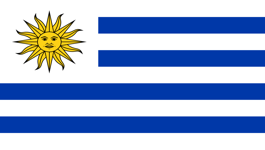 AmeriGEOSS Disasters Working Group
Many GEO community members engage in important GEO work in the Americas
We welcome participation in AmeriGEOSS activities
What next steps should we take to enable this?
37
For more information, contact the AmeriGEOSS Coordination Working Group
Observers
Bolivia: Jaime Rodriguez/IPBES
Guatemala: Kenset Rosales Riveiro/MARN
Argentina: Ana Medico/CONAE
Bahamas: Trever McNell/Min of Env
Belize: Catherine Cumberbatch/HYDROMET
Brazil: Hilcea Ferreira/INPE
Canada: Heather Aucoin/Environment Canada
Chile: Luciano Parodi/Min Foreign Affairs
Colombia: Diana Quimbay Valencia/IDEAM
Costa Rica: Juan Carlos Fallas/National Met Institute
Ecuador: Maria del Pila Cornejo/ESPOL
Honduras: Patrica Brocatto/Min Nat’l Resources & Env
Mexico: Eduardo de la Torre/INEGI
Panama: Ligia Castro DeDoens/Nat’l Env Authority
Paraguay: Maria Cristina Morales/SEAM
Peru: Carlos Elias Rodriguez Pajares/CONIDA
United States: Angelica Gutierrez/NOAA, Nancy Searby/NASA
Uruguay: Nobertino Suarez
38